BAŞLIKProje Yürütücüsü: XXXAraştırmacı(lar): varsa XXXDanışman:	XXXBölüm:
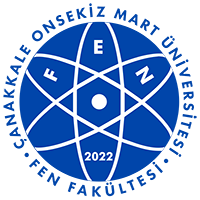 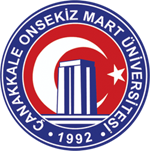 Giriş
Bulgular
XXX
Kaynakça
Materyal ve Yöntem
Tartışma ve Sonuç
Özet
XXX
XXX
Varsa Eklenebilir...
Varsa Eklenebilir...